Автор: воспитатель МАДОУ №62/2
Калеева Л.А
24.01.2018
Зима
Автор: Воспитатель МАДОУ № 62/2
Калеева Л.А
Содержание
Наступила зима
Снег
Мороз.
Метель.
Зимняя одежда.
Зимние забавы. Катания.
Зимние забавы. Игры. 
Зимние виды спорта.
Звери зимой.
Зимующие птицы в лесу.
Зимующие птицы в городе.
Кормушки для птиц.
Зимний праздник – Новый год.
Используемые ресурсы.
Наступила зима
Зимние месяцы: декабрь, январь, февраль
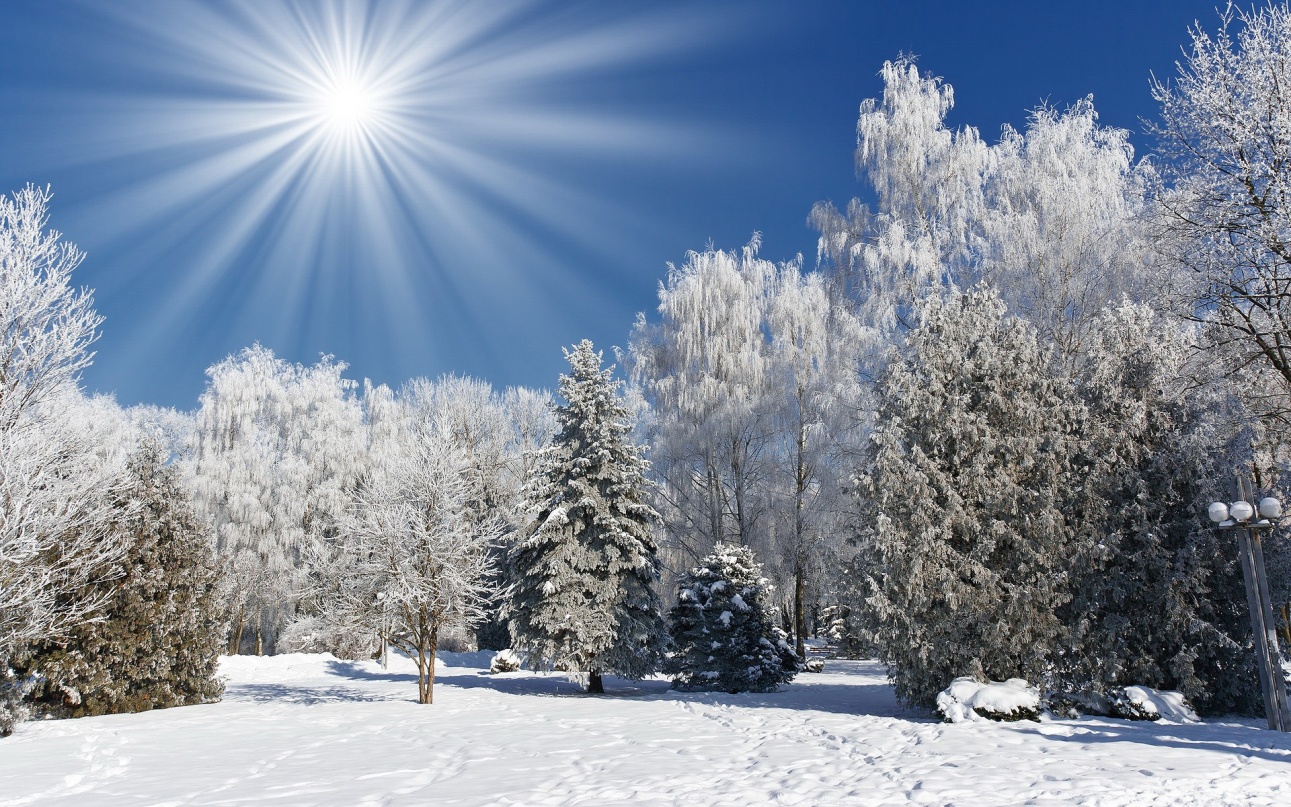 Снег.
Выпал снег. В воздухе закружились снежинки.
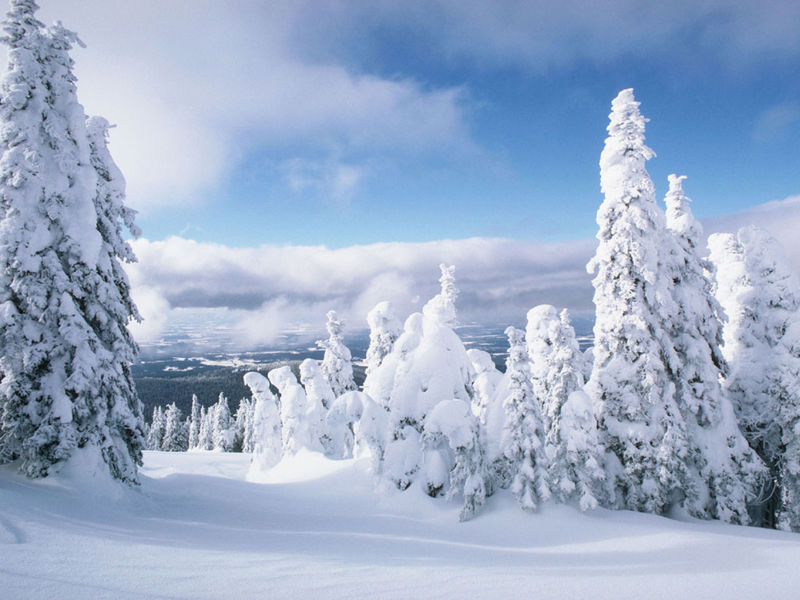 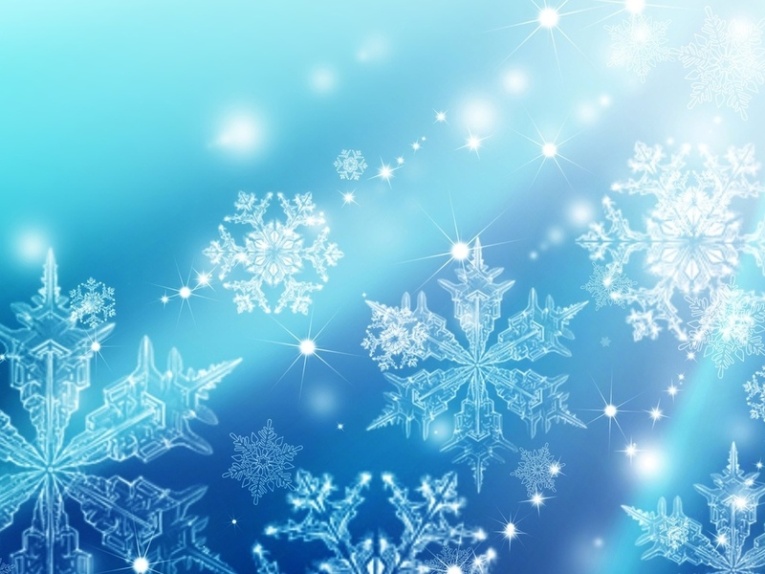 Мороз
На улице холодно. Мороз. Появились морозные узоры на деревьях и на окнах.
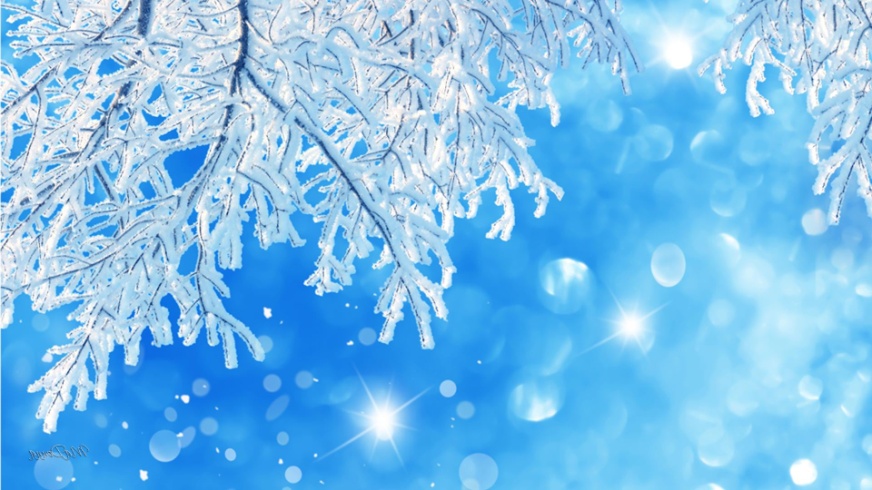 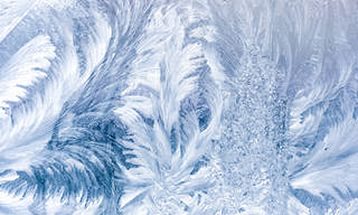 Метель.
На улице ветер. Метель.
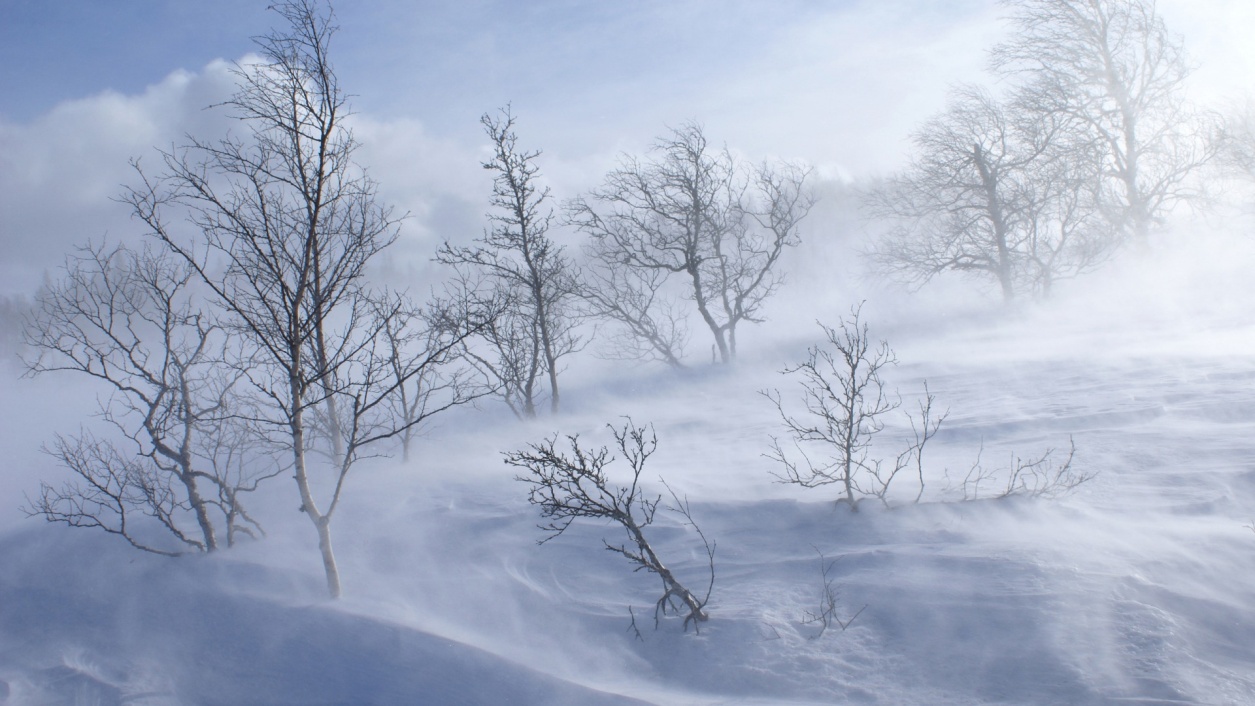 Зимняя одежда.
Люди надели теплую зимнюю одежду: куртки, шапки, шарфы, варежки, сапоги.
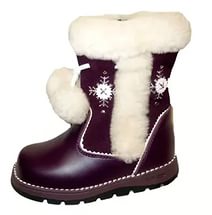 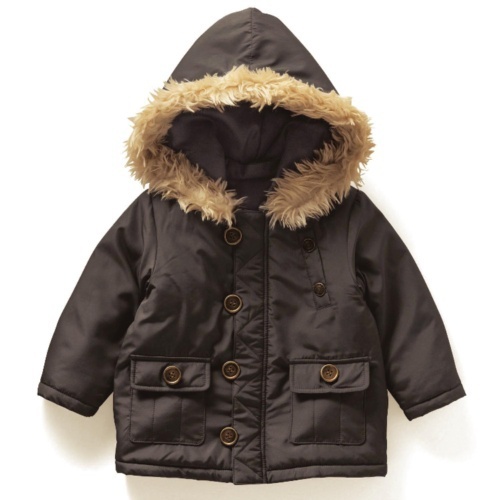 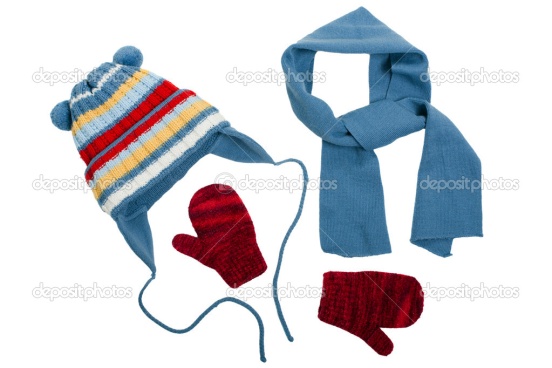 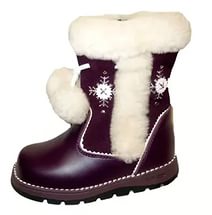 Зимние забавы. Катания.
Дети катаются на санках, лыжах, коньках, ватрушках.
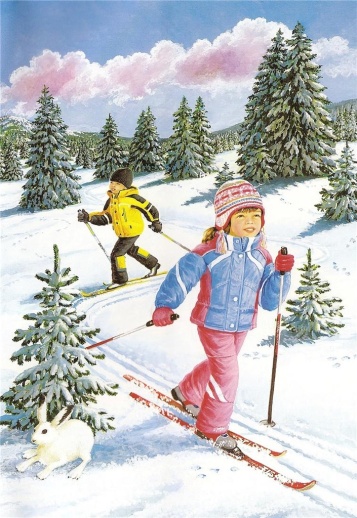 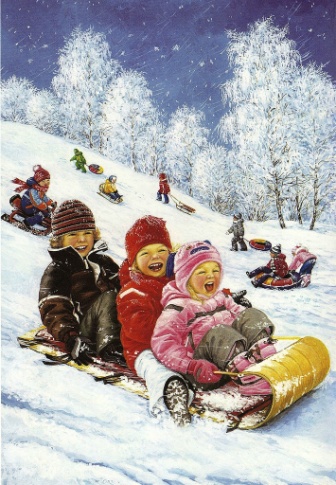 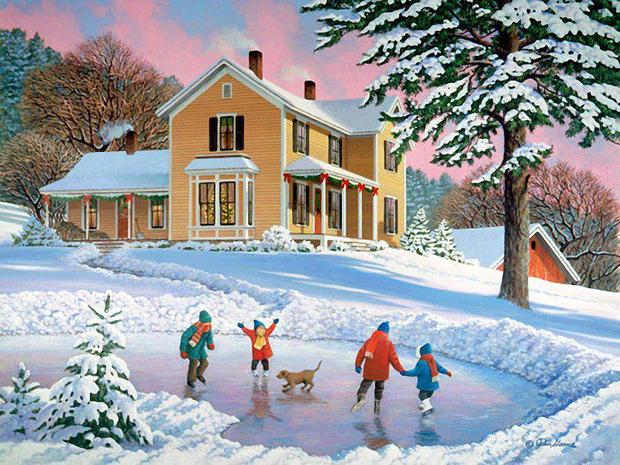 Зимние забавы. Игры.
Дети играют в снежки и лепят снеговиков.
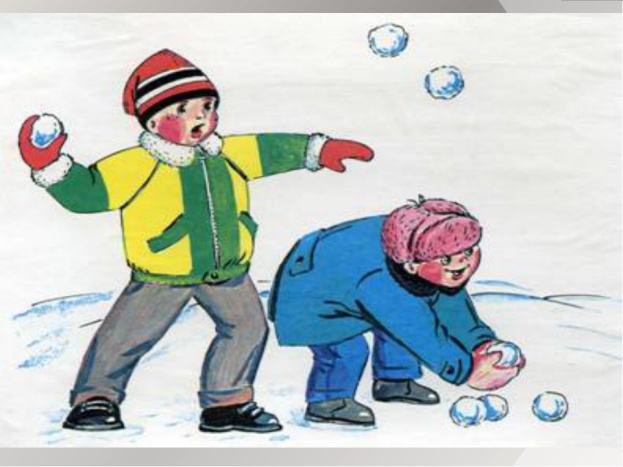 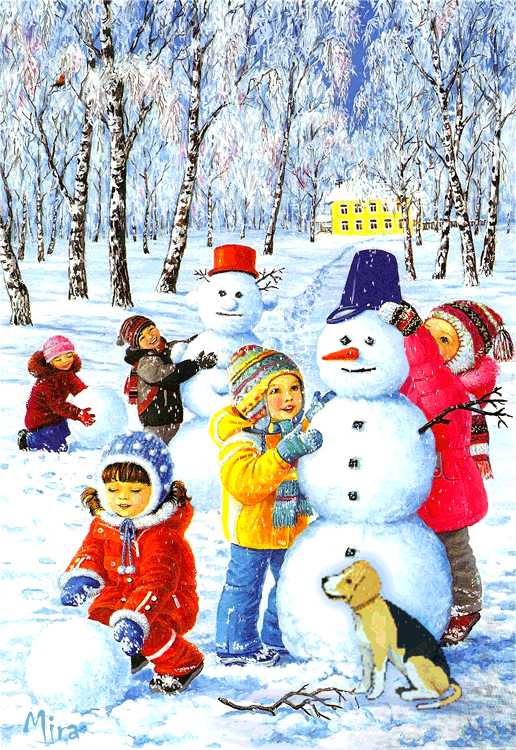 Зимние виды спорта.
Сноуборд, лыжи, хоккей, прыжки с трамплина, коньки, фигурное катание, слалом, бобслей
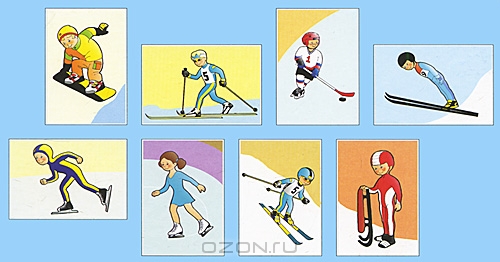 Звери зимой.
Заяц поменял шубку, медведь спит в берлоге.
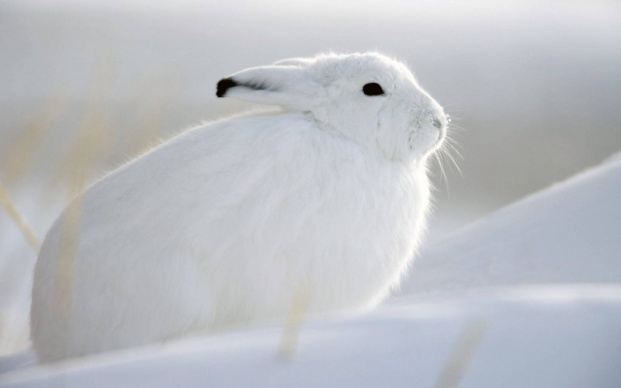 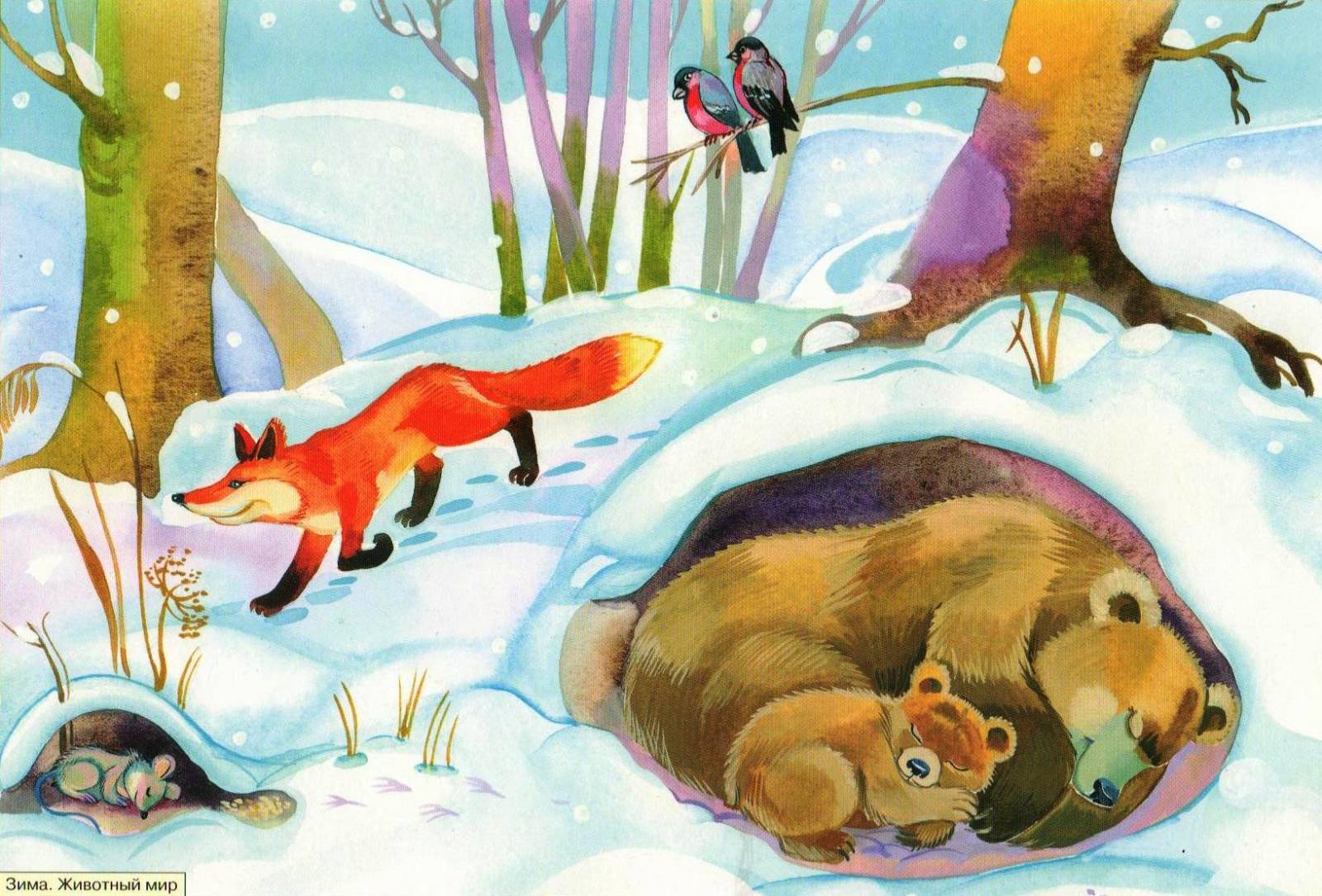 Зимующие птицы в лесу.
Лесные птицы: синица, снегирь, дятел
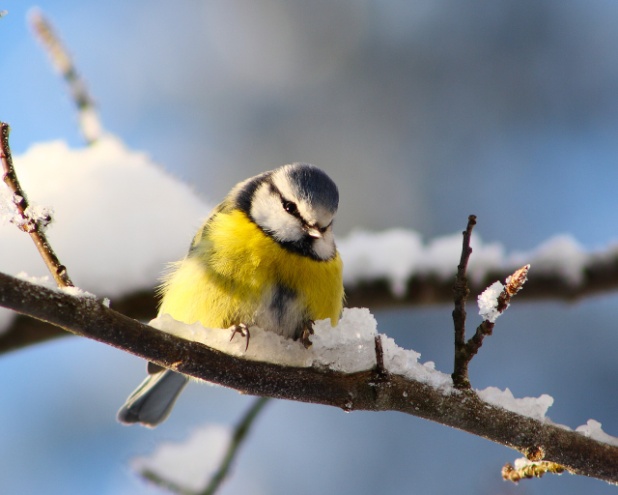 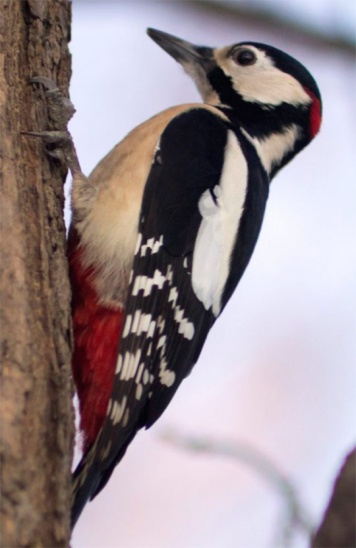 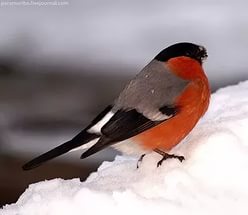 Зимующие птицы в городе.
Городские птицы: воробей, ворона, голубь.
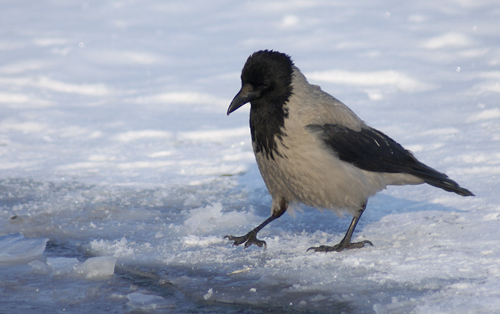 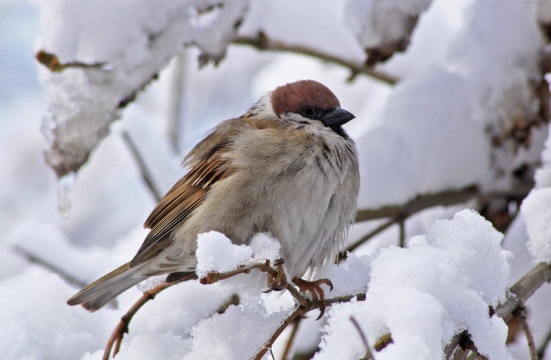 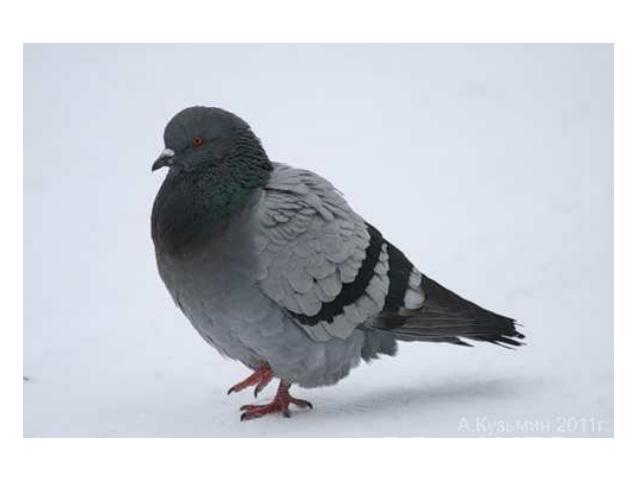 Кормушки для птиц.
Люди делают кормушки для птиц
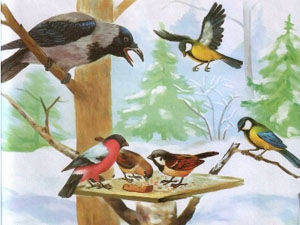 Зимний праздник – Новый год
Дети украшают елку. Приходит Дед Мороз со Снегурочкой и дарит подарки
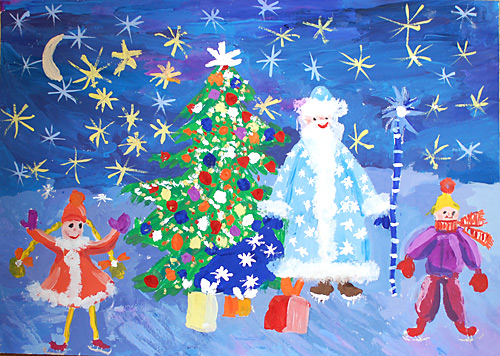